Wednesday, August 13, 2014
Calvary Chapel of El Paso
Revelation 20:3-
Revelation 20:1
Then I saw an angel coming down from heaven, having the key to the bottomless pit and a great chain in his hand.
Revelation 20:2
He laid hold of the dragon, that serpent of old, who is the Devil and Satan, and bound him for a thousand years;
Revelation 20:3a
and he cast him into the bottomless pit, and shut him up, and set a seal on him, so that he should deceive the nations no more till the thousand years were finished…
Revelation 20:3b
…But after these things he must be released for a little while.
Revelation 20:4a
And I saw thrones, and they sat on them, and judgment was committed to them. Then I saw the souls of those who had been beheaded for their witness to Jesus and for the word of God,
Revelation 20:4b
who had not worshiped the beast or his image, and had not received his mark on their foreheads or on their hands. And they lived and reigned with Christ for a thousand years.
Revelation 20:5
But the rest of the dead did not live again until the thousand years were finished. This is the first resurrection.
Revelation 20:6
Blessed and holy is he who has part in the first resurrection. Over such the second death has no power, but they shall be priests of God and of Christ, and shall reign with Him a thousand years.
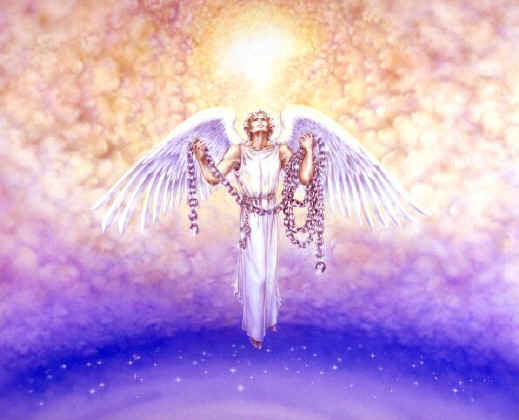 Psalm 2:7
"I will declare the decree: The LORD has said to Me, 'You are My Son, Today I have begotten You.
Psalm 2:8
Ask of Me, and I will give You The nations for Your inheritance, And the ends of the earth for Your possession.
Psalm 2:9
You shall break them with a rod of iron; You shall dash them to pieces like a potter's vessel.'"
Revelation 12:5
She bore a male Child who was to rule all nations with a rod of iron. And her Child was caught up to God and His throne.
Revelation 19:15
Now out of His mouth goes a sharp sword, that with it He should strike the nations. And He Himself will rule them with a rod of iron. He Himself treads the winepress of the fierceness and wrath of Almighty God.
Hebrews 2:14
Inasmuch then as the children have partaken of flesh and blood, He Himself likewise shared in the same, that through death He might destroy him who had the power of death, that is, the devil,
Hebrews 2:15
and release those who through fear of death were all their lifetime subject to bondage.
Hebrews 2:16
For indeed He does not give aid to angels, but He does give aid to the seed of Abraham.
Hebrews 2:17
Therefore, in all things He had to be made like His brethren, that He might be a merciful and faithful High Priest in things pertaining to God, to make propitiation for the sins of the people.
Hebrews 2:18
For in that He Himself has suffered, being tempted, He is able to aid those who are tempted.
Revelation 20:4a
And I saw thrones, and they sat on them, and judgment was committed to them. Then I saw the souls of those who had been beheaded for their witness to Jesus and for the word of God,
Revelation 20:4b
who had not worshiped the beast or his image, and had not received his mark on their foreheads or on their hands. And they lived and reigned with Christ for a thousand years.
Luke 22:29
And I bestow upon you a kingdom, just as My Father bestowed one upon Me,
Luke 22:30
that you may eat and drink at My table in My kingdom, and sit on thrones judging the twelve tribes of Israel."
Revelation 20:5
But the rest of the dead did not live again until the thousand years were finished. This is the first resurrection.
Revelation 20:6
Blessed and holy is he who has part in the first resurrection. Over such the second death has no power, but they shall be priests of God and of Christ, and shall reign with Him a thousand years.
1 Peter 2:9
But you are a chosen generation, a royal priesthood, a holy nation, His own special people, that you may proclaim the praises of Him who called you out of darkness into His marvelous light;
Revelation 1:5
and from Jesus Christ, the faithful witness, the firstborn from the dead, and the ruler over the kings of the earth. To Him who loved us and washed us from our sins in His own blood,
Revelation 1:6
and has made us kings and priests to His God and Father, to Him be glory and dominion forever and ever. Amen.
Revelation 5:9
And they sang a new song, saying: "You are worthy to take the scroll, And to open its seals; For You were slain, And have redeemed us to God by Your blood Out of every tribe and tongue and people and nation,
Revelation 5:10
And have made us kings and priests to our God; And we shall reign on the earth."
1 Corinthians 6:2
Do you not know that the saints will judge the world? And if the world will be judged by you, are you unworthy to judge the smallest matters?
Revelation 20:5
But the rest of the dead did not live again until the thousand years were finished. This is the first resurrection.
Daniel 12:2
And many of those who sleep in the dust of the earth shall awake, Some to everlasting life, Some to shame and everlasting contempt.
Luke 14:13
But when you give a feast, invite the poor, the maimed, the lame, the blind.
Luke 14:14
And you will be blessed, because they cannot repay you; for you shall be repaid at the resurrection of the just.
John 5:28
Do not marvel at this; for the hour is coming in which all who are in the graves will hear His voice
John 5:29
and come forth—those who have done good, to the resurrection of life, and those who have done evil, to the resurrection of condemnation.
Hebrews 11:35
Women received their dead raised to life again. And others were tortured, not accepting deliverance, that they might obtain a better resurrection.
1 Corinthians 15:20
But now Christ is risen from the dead, and has become the firstfruits of those who have fallen asleep.
1 Corinthians 15:21
For since by man came death, by Man also came the resurrection of the dead.
1 Corinthians 15:22
For as in Adam all die, even so in Christ all shall be made alive.
1 Corinthians 15:23
But each one in his own order: Christ the firstfruits, afterward those who are Christ's at His coming.
1 Thessalonians 4:16
For the Lord Himself will descend from heaven with a shout, with the voice of an archangel, and with the trumpet of God. And the dead in Christ will rise first.
1 Thessalonians 4:17
Then we who are alive and remain shall be caught up together with them in the clouds to meet the Lord in the air. And thus we shall always be with the Lord.
First Resurrection:
It Will Be A Resurrection of Blessing
First Resurrection:
It Will Be A Resurrection of Power
First Resurrection:
It Will Be A Resurrection of Privilege
Ephesians 4:18
having their understanding darkened, being alienated from the life of God, because of the ignorance that is in them, because of the blindness of their heart;
Ephesians 2:1
And you He made alive, who were dead in trespasses and sins,
John 3:16
For God so loved the world that He gave His only begotten Son, that whoever believes in Him should not perish but have everlasting life.
John 5:24
Most assuredly, I say to you, he who hears My word and believes in Him who sent Me has everlasting life, and shall not come into judgment, but has passed from death into life.
1 John 5:12
He who has the Son has life; he who does not have the Son of God does not have life.
1 John 5:13
These things I have written to you who believe in the name of the Son of God, that you may know that you have eternal life, and that you may continue to believe in the name of the Son of God.
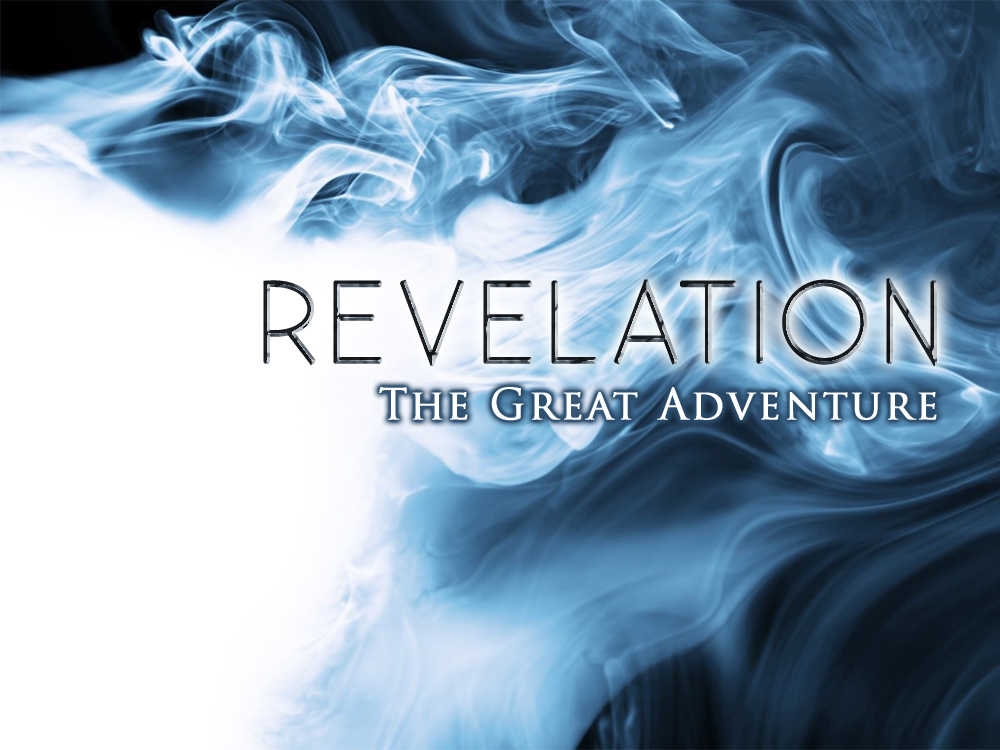